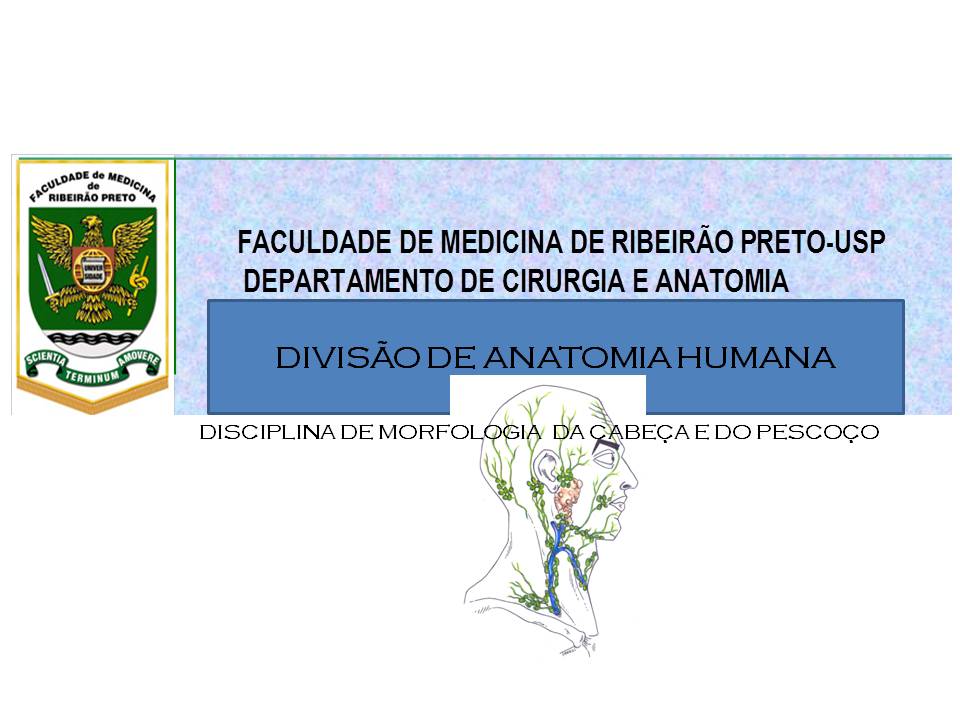 ANATOMIA TOPOGRÁFICA DA  CABEÇA
AULA 3: Normas do crânio.
Prof. Dr. Luís Fernando Tirapelli
Normas do crânio e pontos craniométricos
1. Norma anterior, frontal ou facial
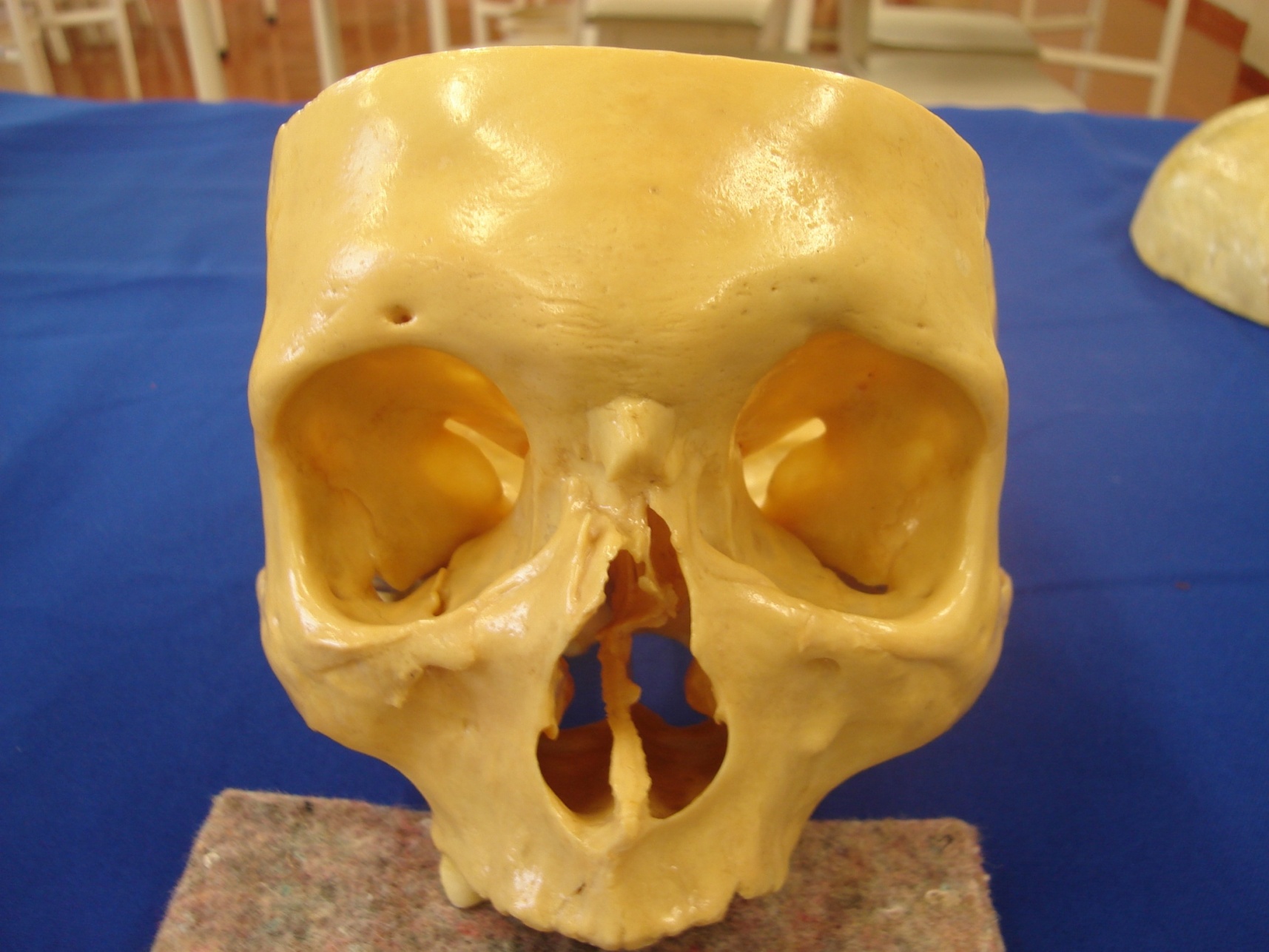 2. Norma superior ou verticalBregma, lambda
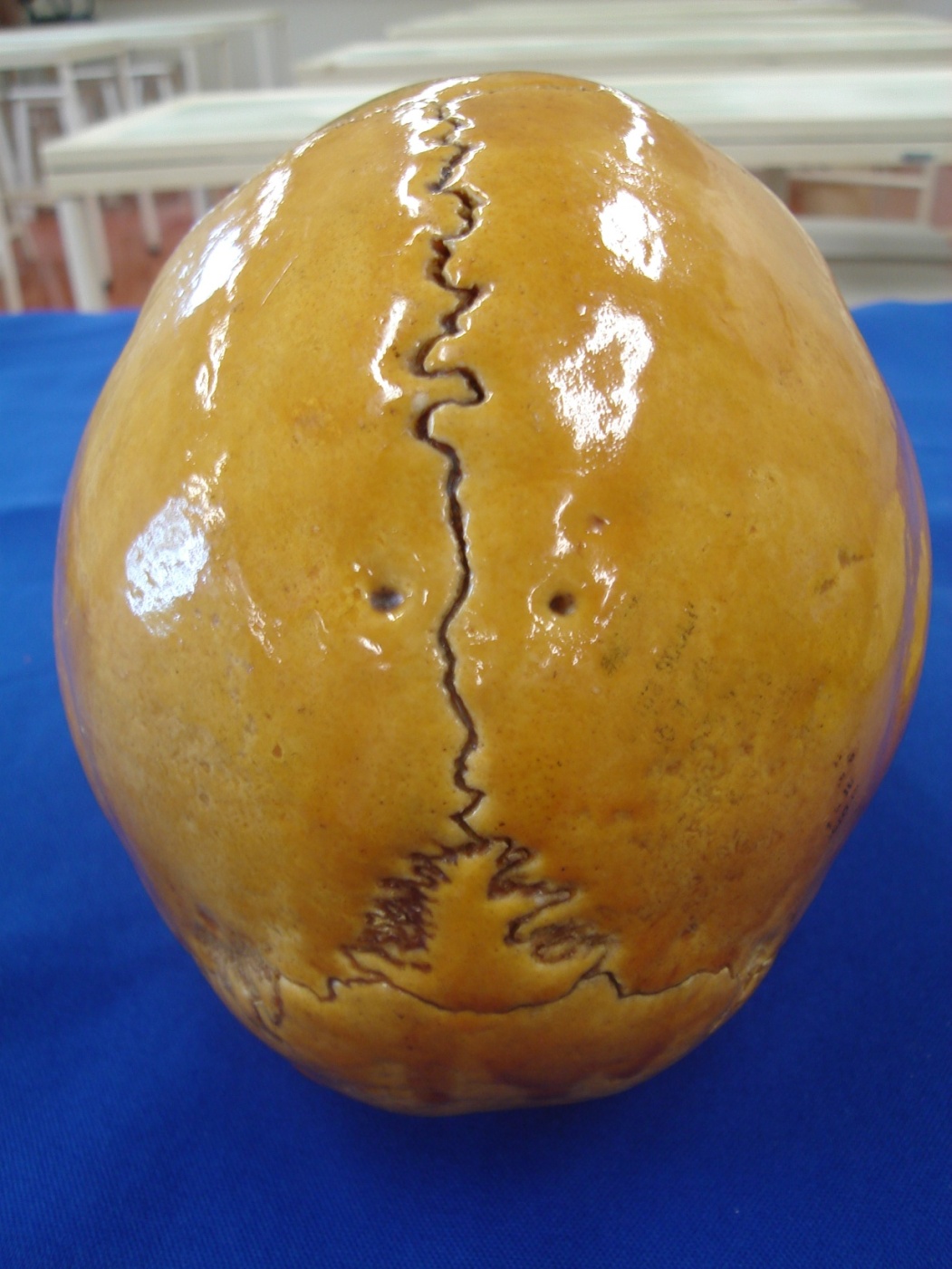 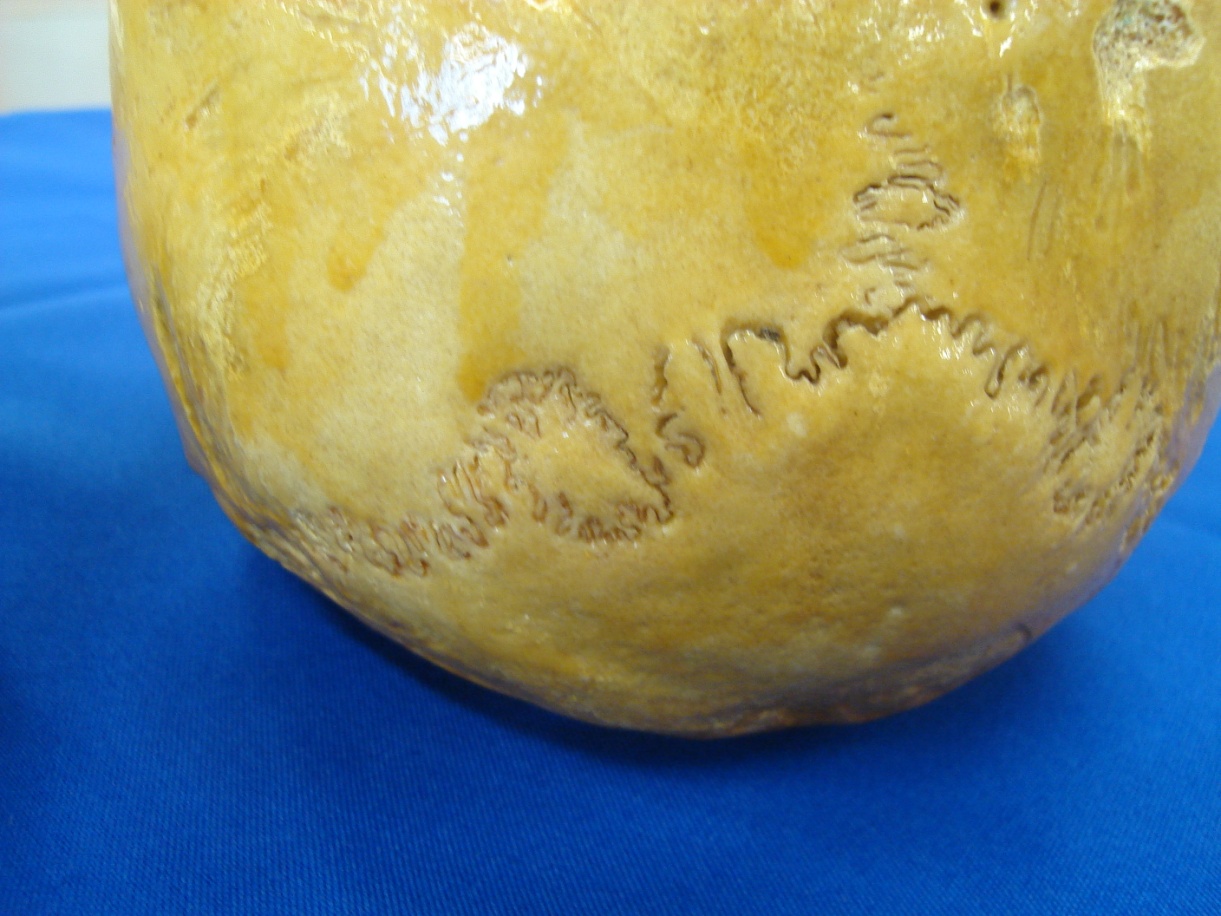 3. Norma occipital ou posteriorÍnio
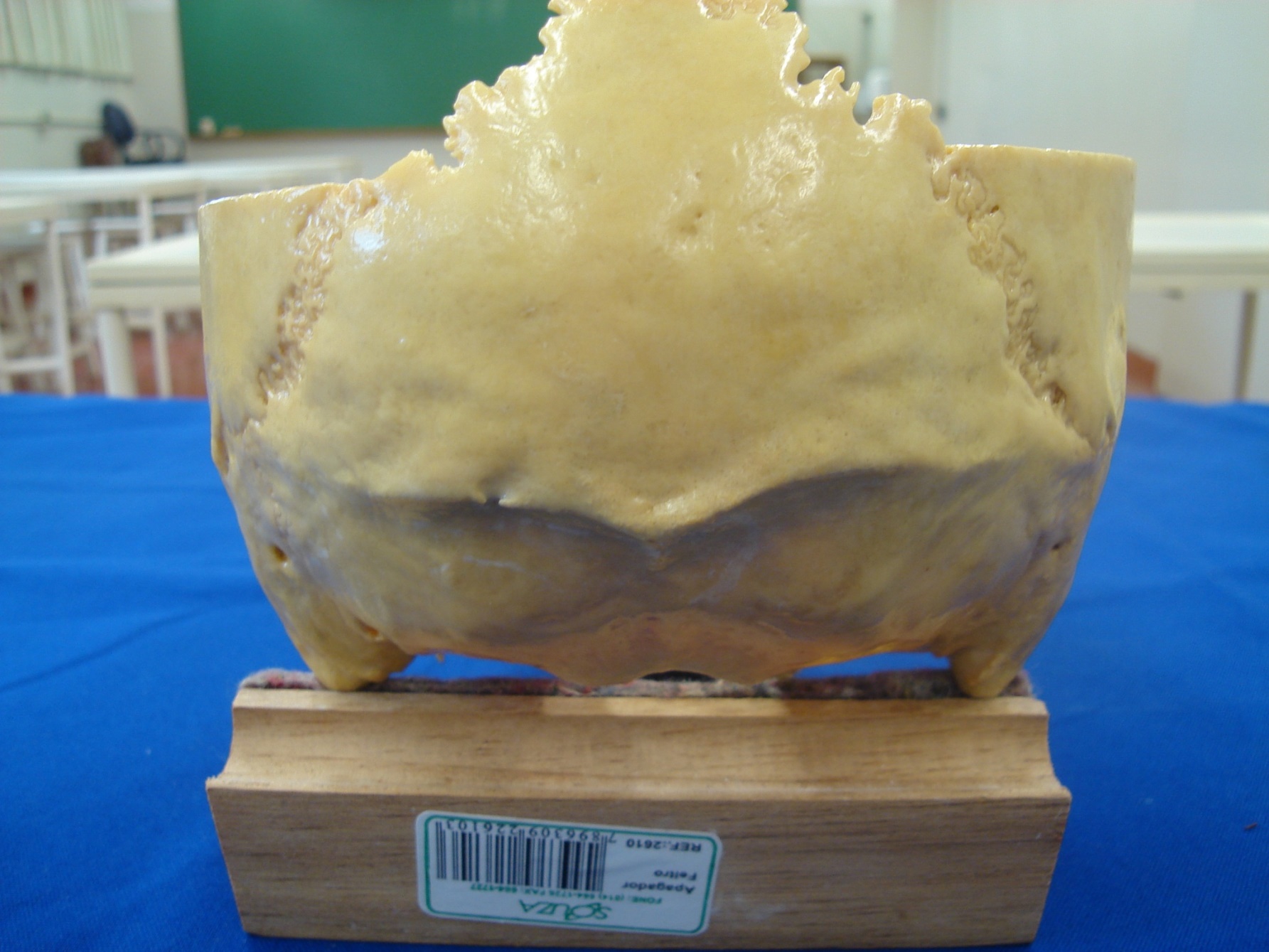 4. Norma lateral do crânioPtério, astério
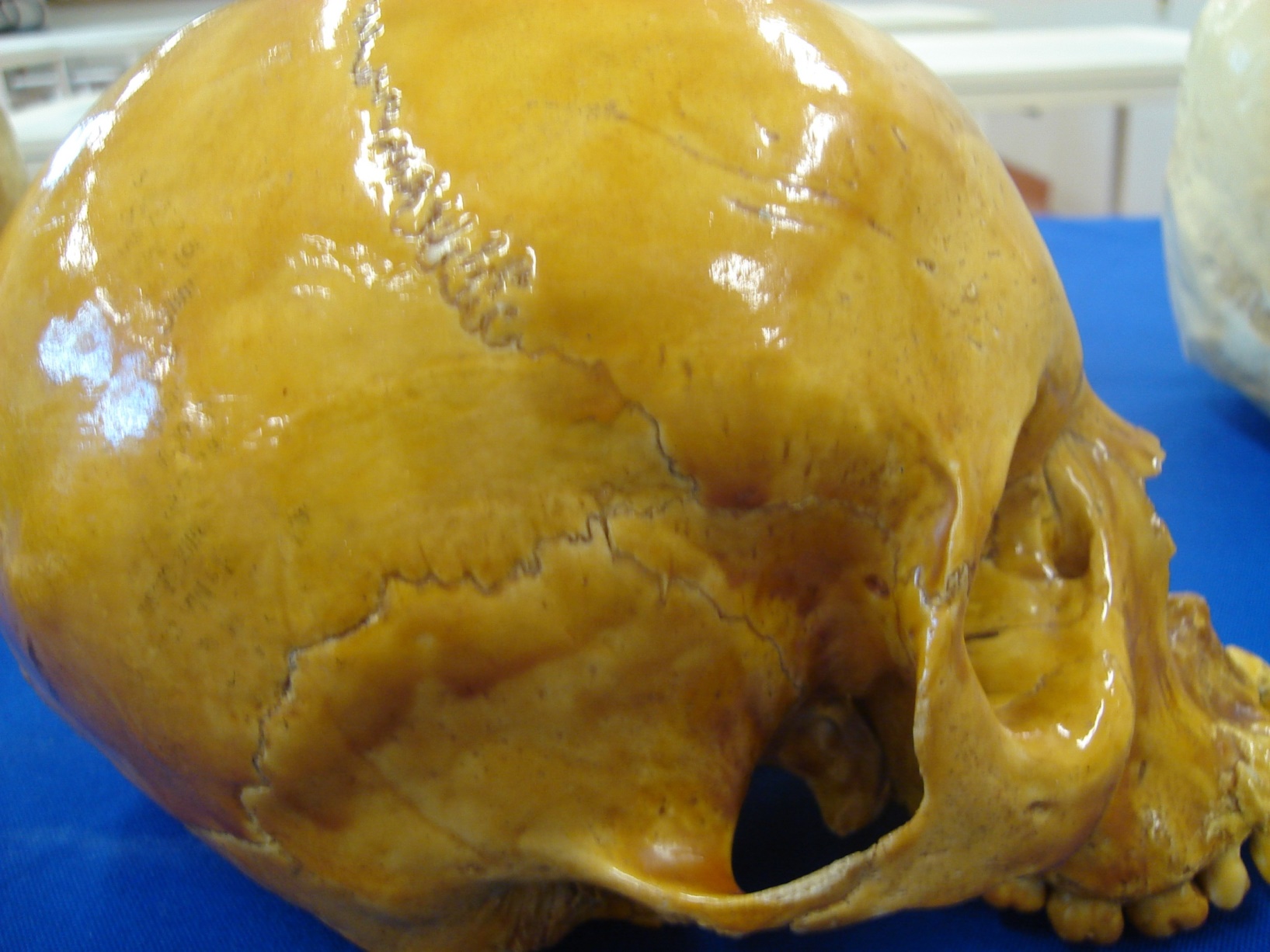 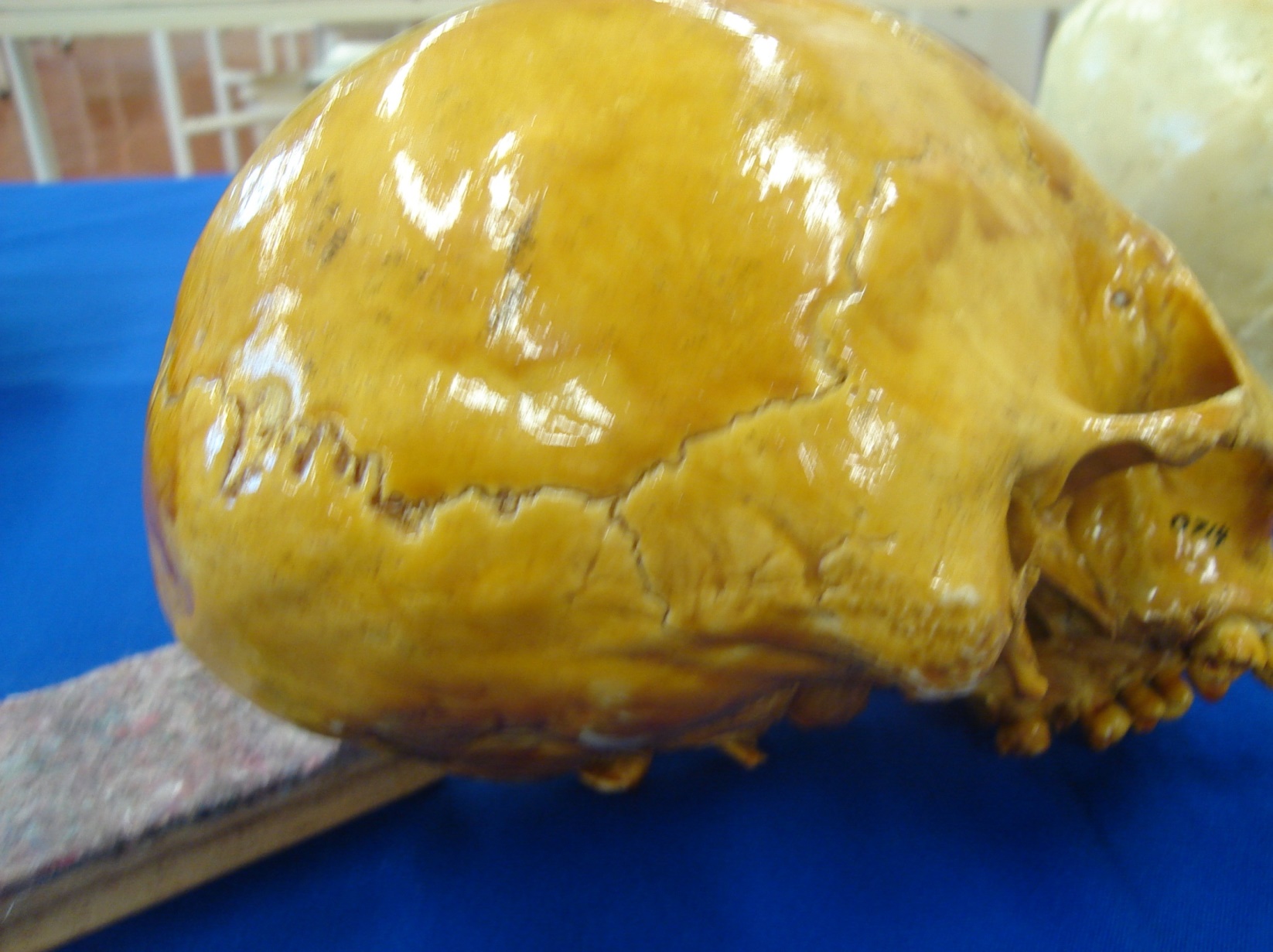 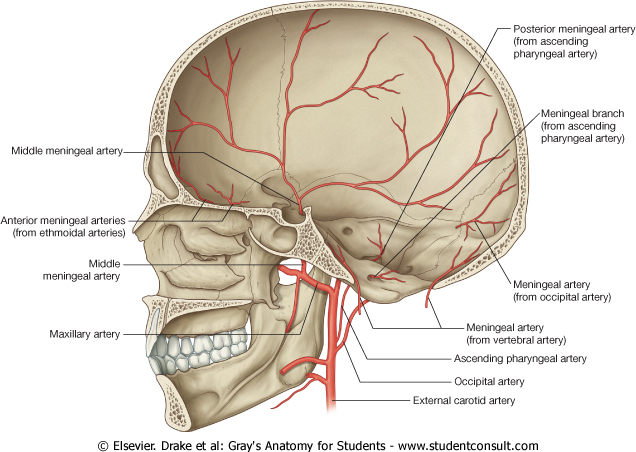 5. Norma basal, basilar ou inferiorBásio e opístio
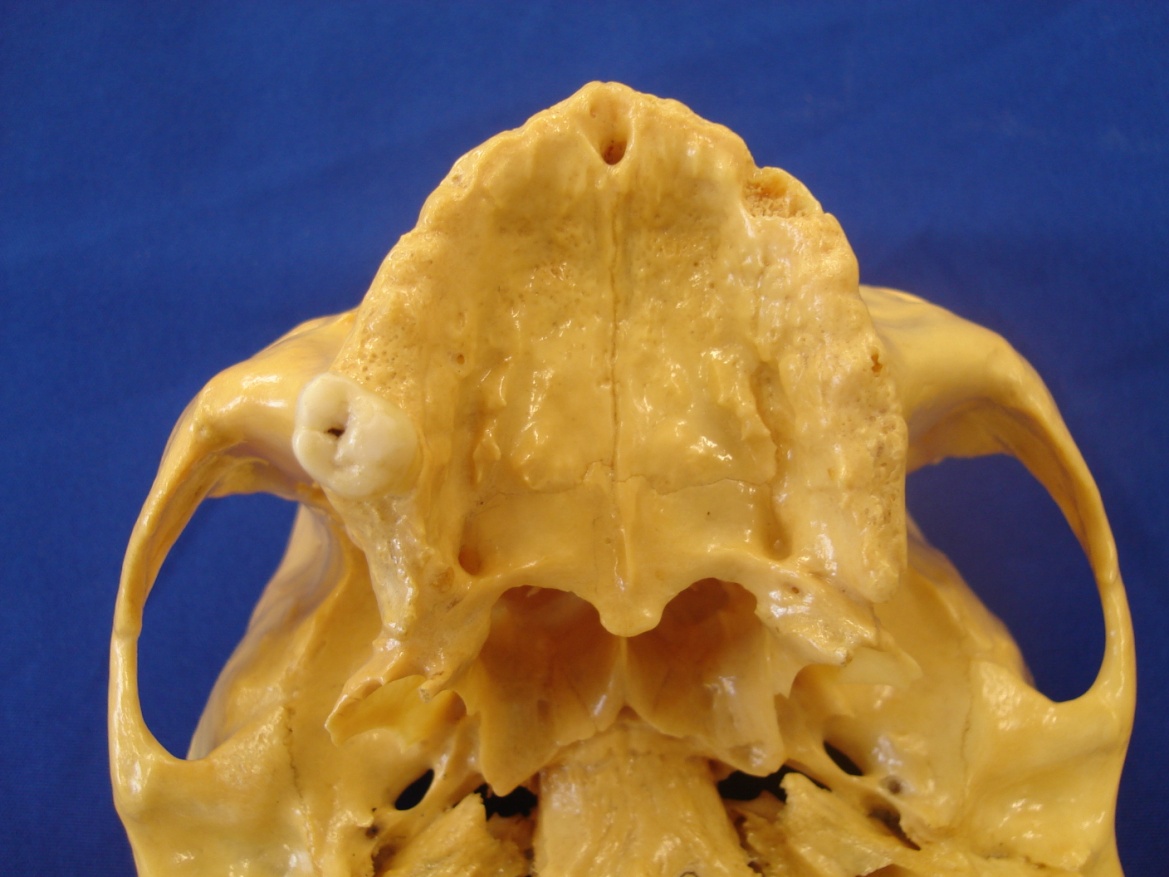 1. Norma anterior:  
1.1. Forame supra-orbital;
1.2. Fissura orbital superior;
1.3. Fissura orbital inferior;
1.4. Canal óptico;
1.5. Forame infra-orbital;
1.6. Forame mentual.
Násio, glabela.

2. Norma superior:  
2.1. Forames parietais.
Bregma, lambda.

3. Norma occipital:  
3.1. Forame mastóideo;
Ínio.
4. Norma lateral:  
4.1. Poro e meato acústico externo.
Ptério, astério. 

5. Norma basal:  
5.1. Forame e canal incisivo;
5.2. Forames palatinos maiores e menores;
5.3. Fossa pterigóidea;
5.4. Forame espinhoso;
5.5. Forame oval;
5.6. *Canal carótico;
5.7. Forame jugular;
5.8. *Forame estilomastóideo;
5.9. Forame magno;
5.10. Canal do hipoglosso; 
5.11. Forame mastóideo;
5.12. Canal condilar. 
Básio, opístio.
Principais orifícios da base interna do crânio
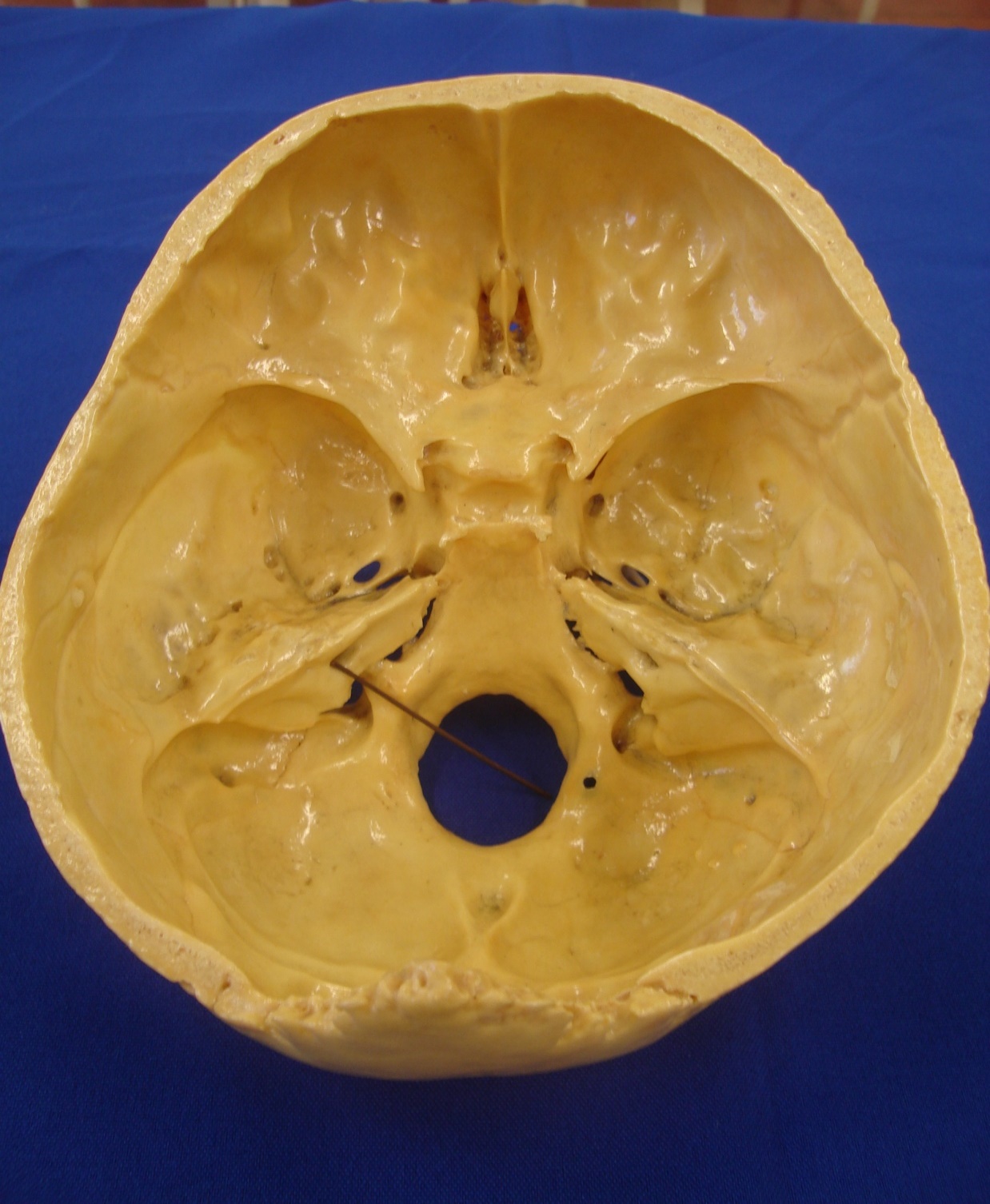 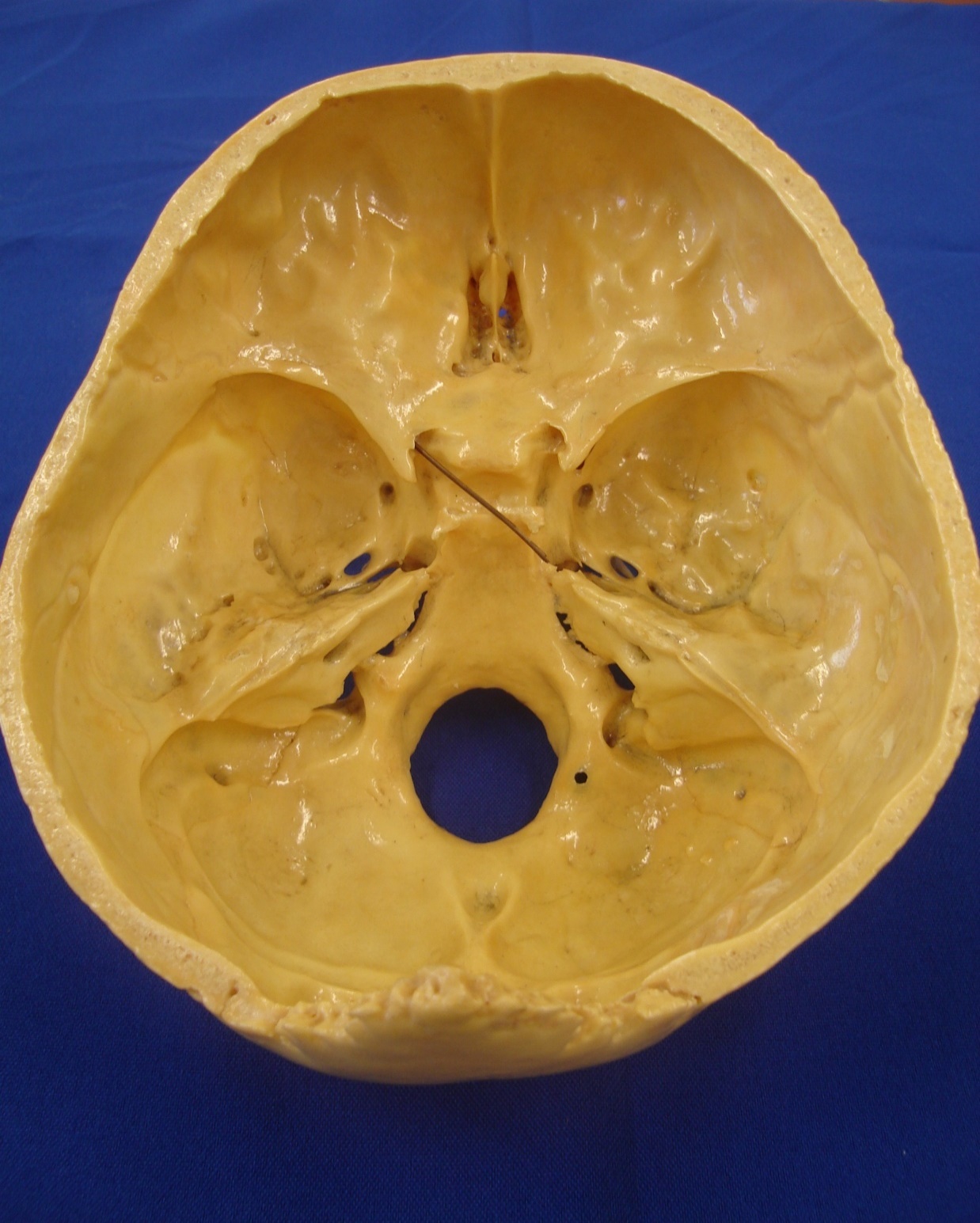 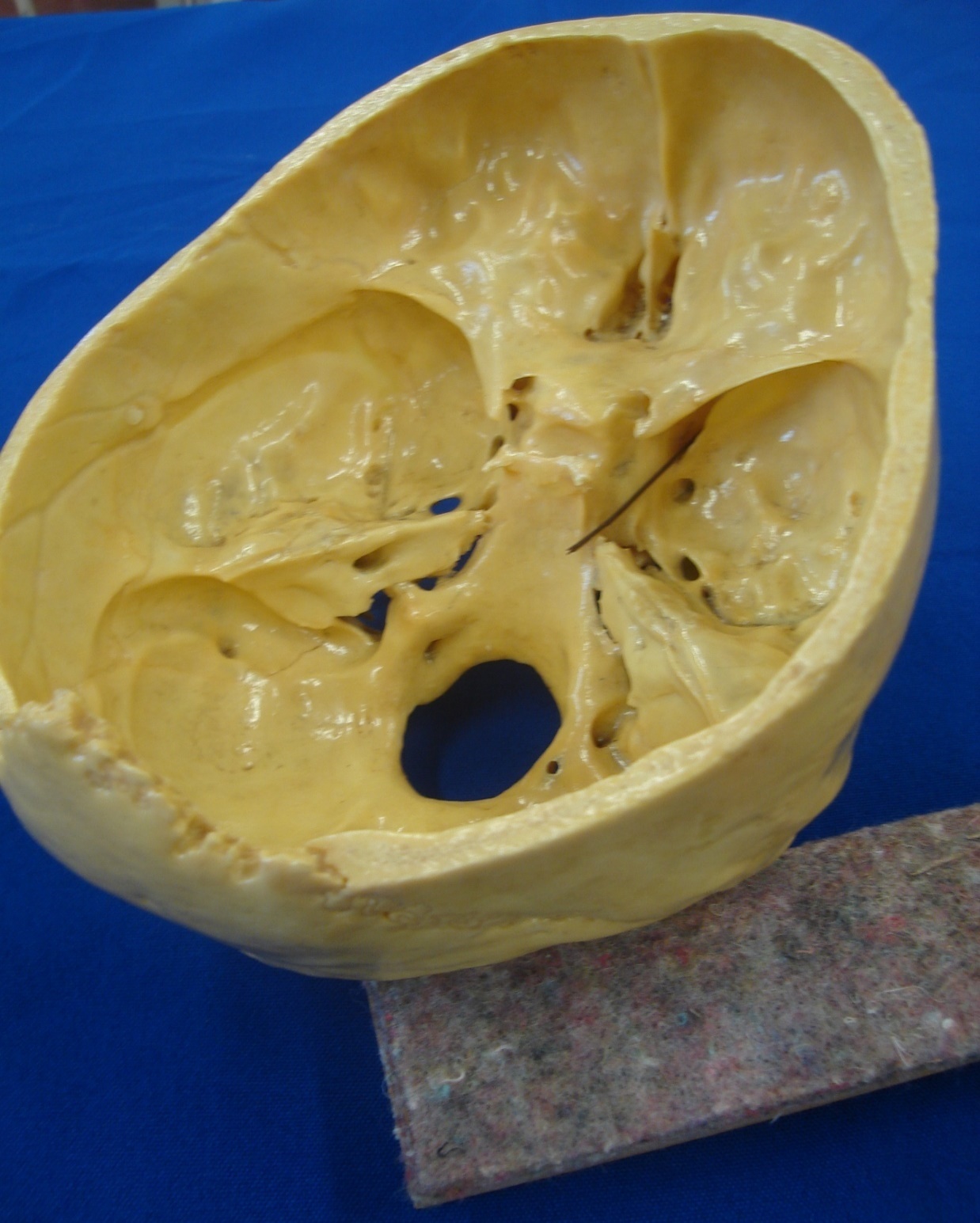 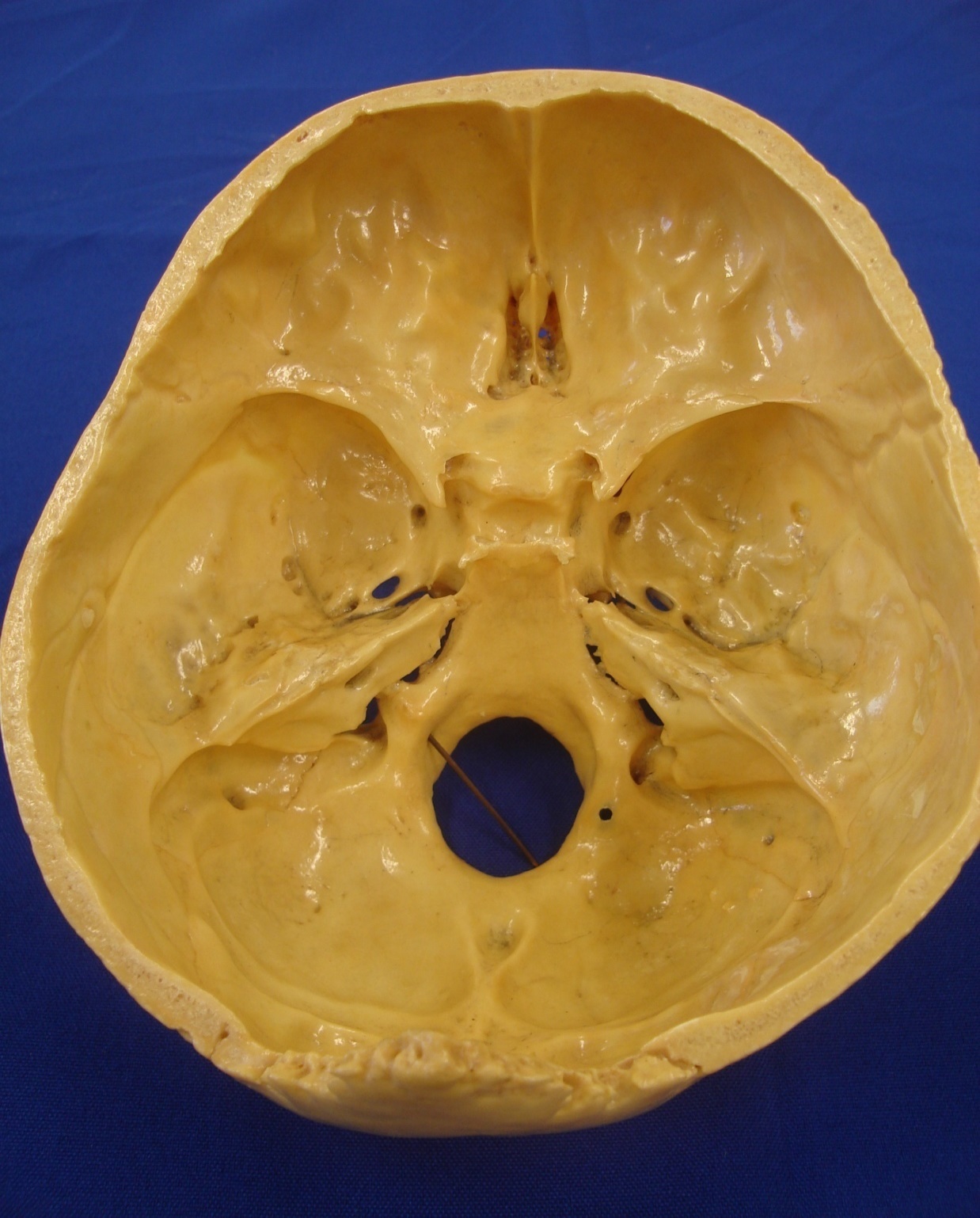 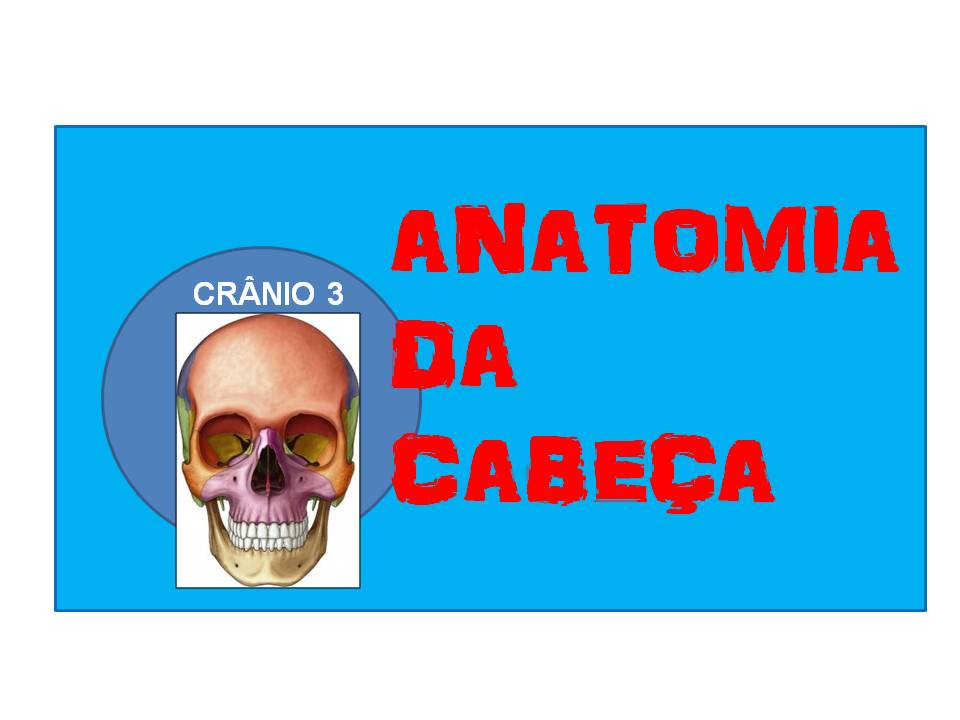 RESUMO
Normas do crânio: anterior, superior, occipital, lateral e basal 

Principais pontos craniométricos
REFERÊNCIAS BIBLIOGRÁFICAS
Aumüller, G. Anatomia. 1ª ed, Rio de Janeiro: Guanabara Koogan S.A., 2009.

Drake, R.L., Vogl, W., Mitchell, A.W.M. Gray׳s. Anatomia para estudantes. 
1ª ed. Rio de Janeiro: Elsevier Editora Ltda, 2005.

Gardner, Gray e O׳Rahilly. Anatomia. 
4ª ed, Rio de Janeiro: Guanabara Koogan S.A., 1978.

Gray׳s. Anatomia. A base anatômica da prática clínica. 40ª ed. Rio de Janeiro: Elsevier Editora Ltda, 2010.

Moore, K.L.; Dalley, A.F. Anatomia orientada para a clínica. 
6ª ed, Rio de Janeiro: Guanabara Koogan S.A., 2011.

Snell, R.S. Anatomia clínica para estudantes de medicina. 5ª ed, Rio de Janeiro: Guanabara Koogan S.A., 1999.